«Береги природу»
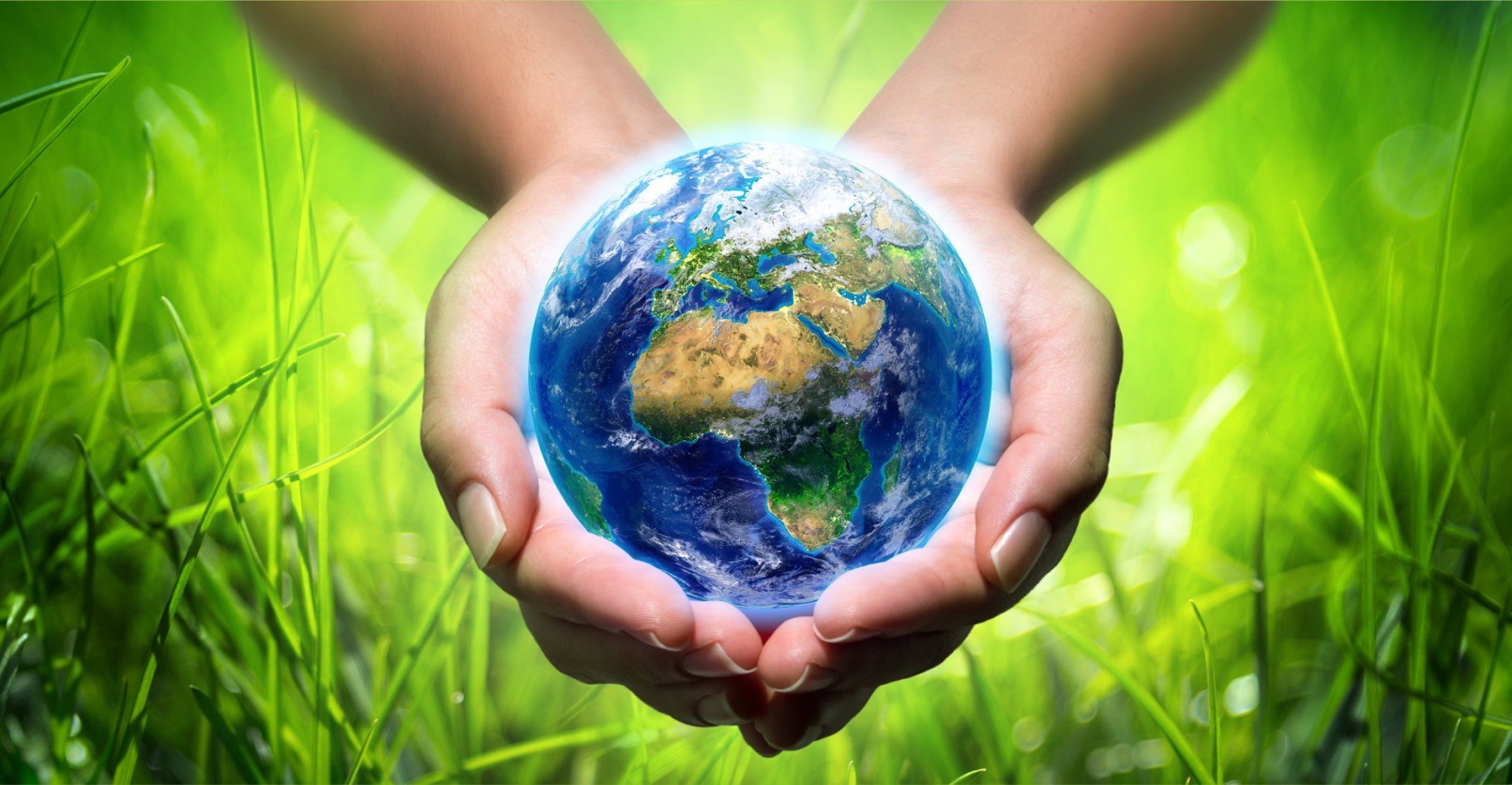 Подготовила: 
воспитатель старшей группы №6
Большакова Г.Е.
Цели: Раскрыть эстетическое, познавательное, оздоровительное, практическое значение природы в жизни людей и желание беречь и охранять окружающую среду; формировать у детей нормы поведения в природе.
Стихотворение О. Ю. Косарева «Старичок - лесовичок».В лесу иногда, в день погожий,Сидит на пеньке старичок:На ёлку живую похожий,И ростом – не очень высок.Он любит тепло, шубу с мехом,Он солнышко ценит, уют,Смеётся он ласковым смехом,И в валенки вечно обут.Он в валенках тех – даже летом.Удобны они и легки.
БЕРЕГИ ПРИРОДУ И ПОМНИ!!!
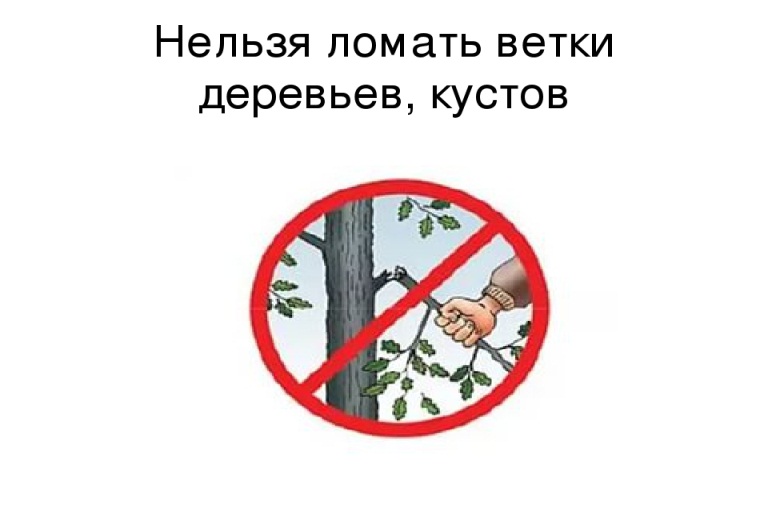 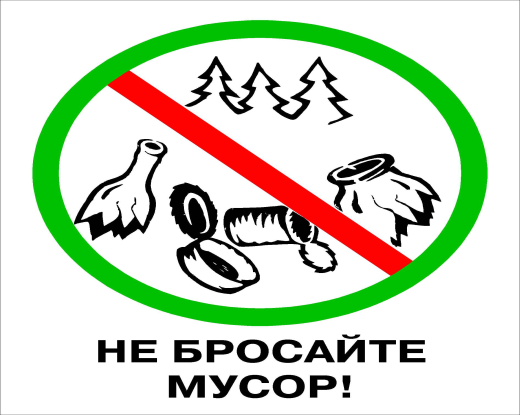 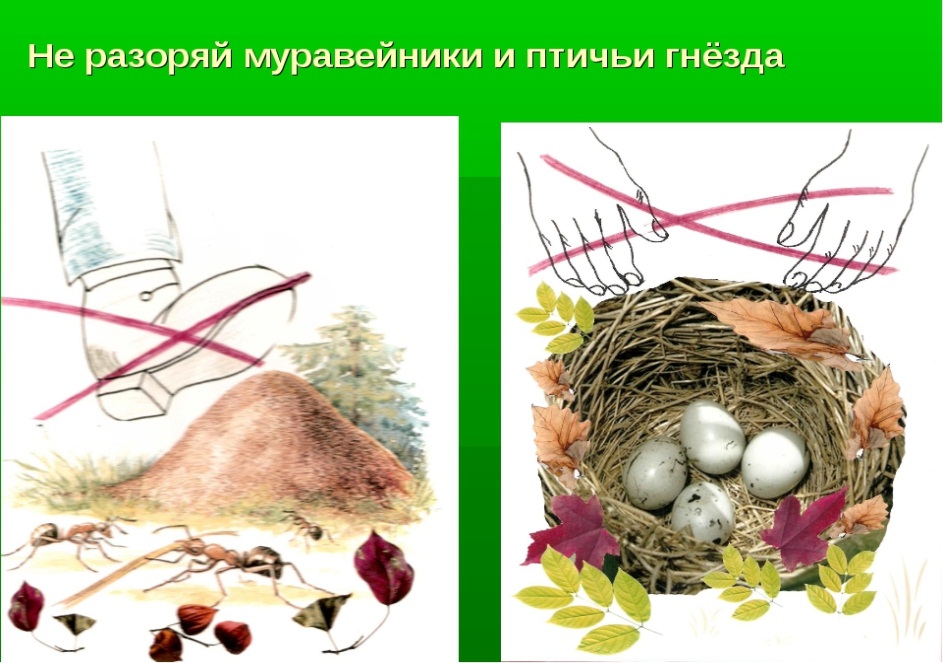 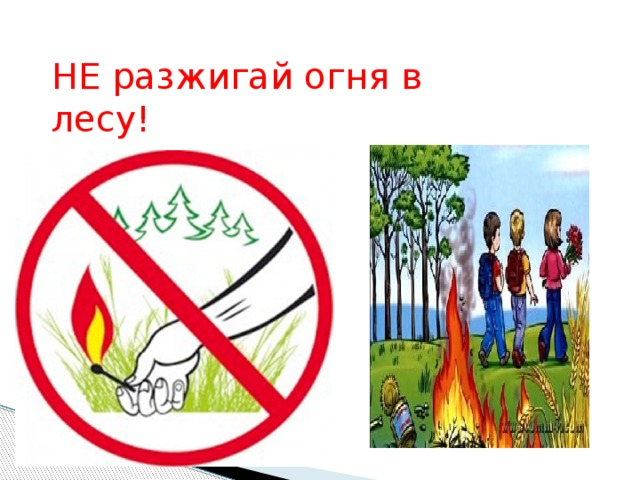 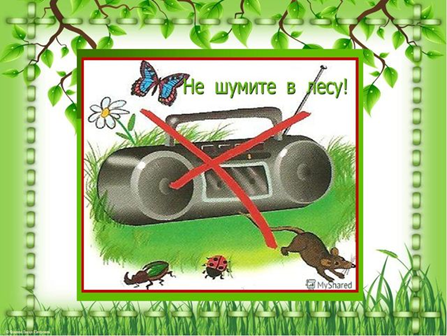 БЕРЕГИ ПРИРОДУ И ПОМНИ!!!
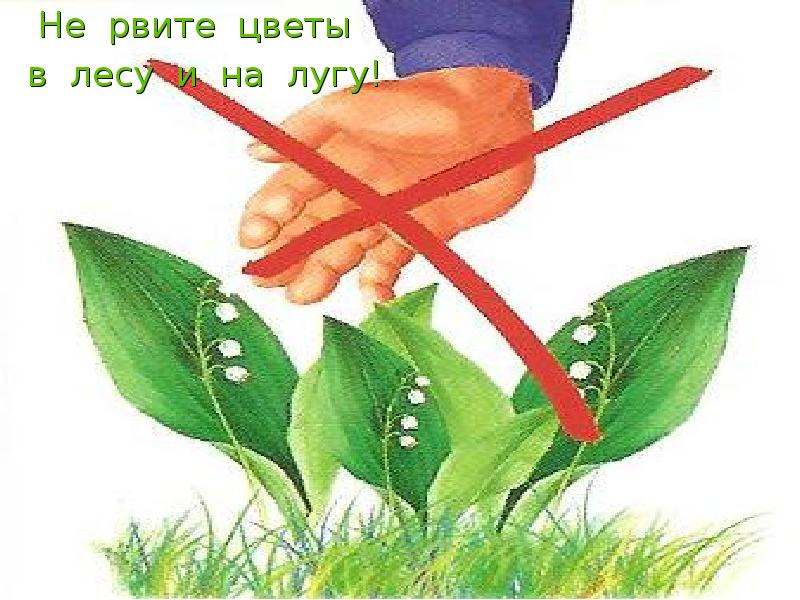 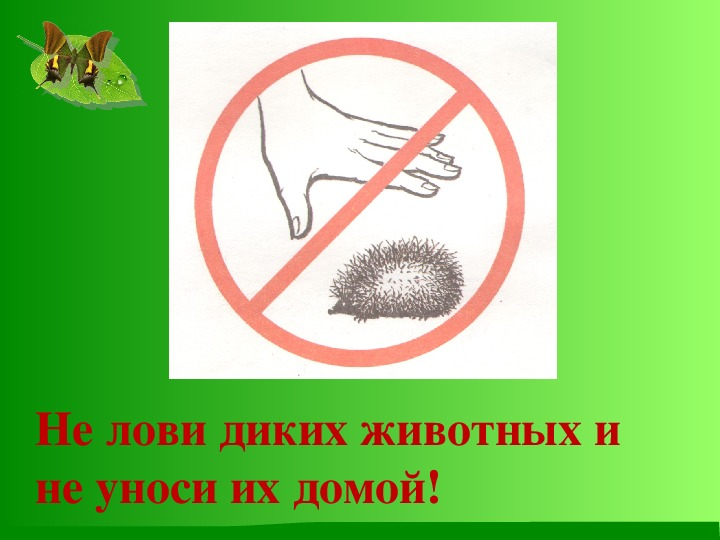 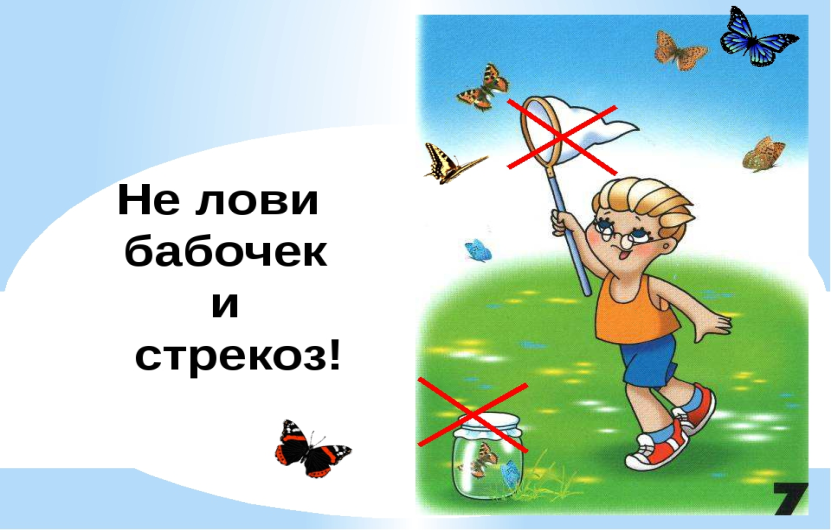 ФизкультминуткаВыросли деревья в поле.Хорошо расти на воле!(Потягивания — руки в стороны.)Каждое старается,К небу, к солнцу тянется.(Потягивания—руки вверх.)Вот подул весёлый ветер.Закачались тут же ветки,(Дети машут руками)Даже толстые стволыНаклонились до земли.(Наклоны вперёд.)Вправо-влево, взад-вперёд—Так деревья ветер гнёт.(Наклоны вправо-влево, вперёд- назад.)Он их вертит, он их крутит.Да когда же отдых будет?(Вращение туловищем.)
ИГРА «Четвертый лишний».Задачи: закреплять знания детей о насекомых.Ход игры:  называется четыре слова, дети должны назвать лишнее слово:1. заяц, еж, лиса, шмель;2. трясогузка, паук, скворец, сорока;3. бабочка, стрекоза, енот, пчела;4. кузнечик, божья коровка, воробей, майский жук;5. пчела, стрекоза, енот, пчела;6. кузнечик, божья коровка, воробей, комар;7. таракан, муха, пчела, майский жук;8. стрекоза, кузнечик, пчела, божья коровка;9. лягушка, комар, жук, бабочка; 10. стрекоза, мотылек, шмель, воробей.
А теперь отгадаем загадки:
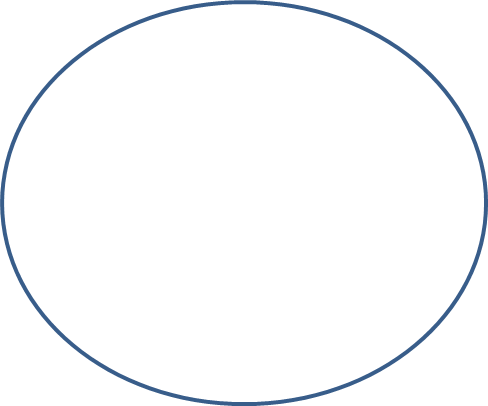 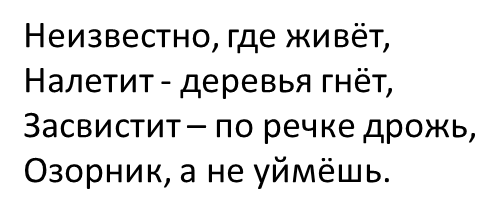 Под сосною у дорожки
     Кто стоит среди травы?
     Ножка есть, но нет сапожек,
     Шляпка есть – нет головы
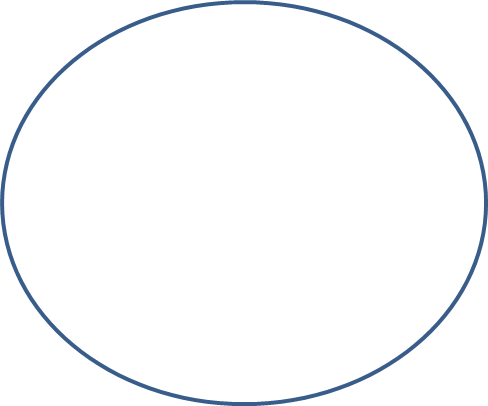 Одеяло белое не руками сделано.
     Не ткалось и не кроилось,
     С неба на  землю свалилось
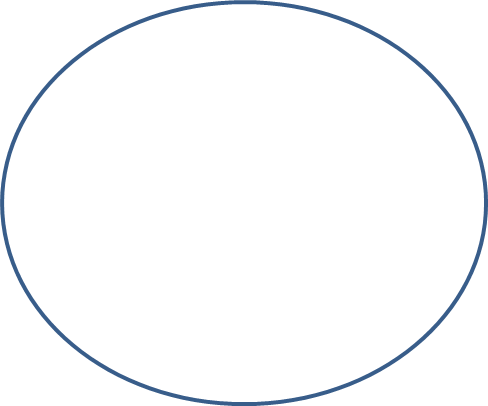 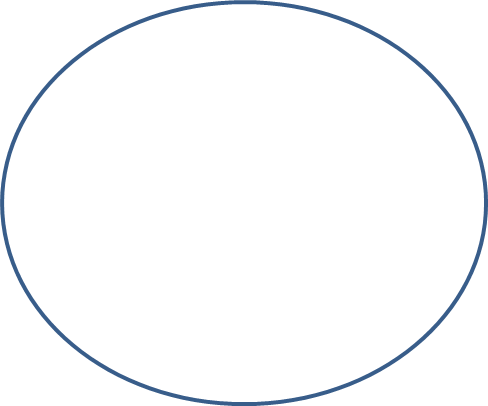 Над тобою, надо мною
     Пролетел мешок с водою.
     Наскочил на дальний лес –
     Прохудился и исчез
Через нос проходит в грудь,
      И обратный держит путь.
     Он невидимый и всё же
     Без него мы жить не можем
Дерево, трава, цветок и птицаНе всегда сумеют защититьсяЕсли будут уничтожены ониНа планете мы останемся одни!